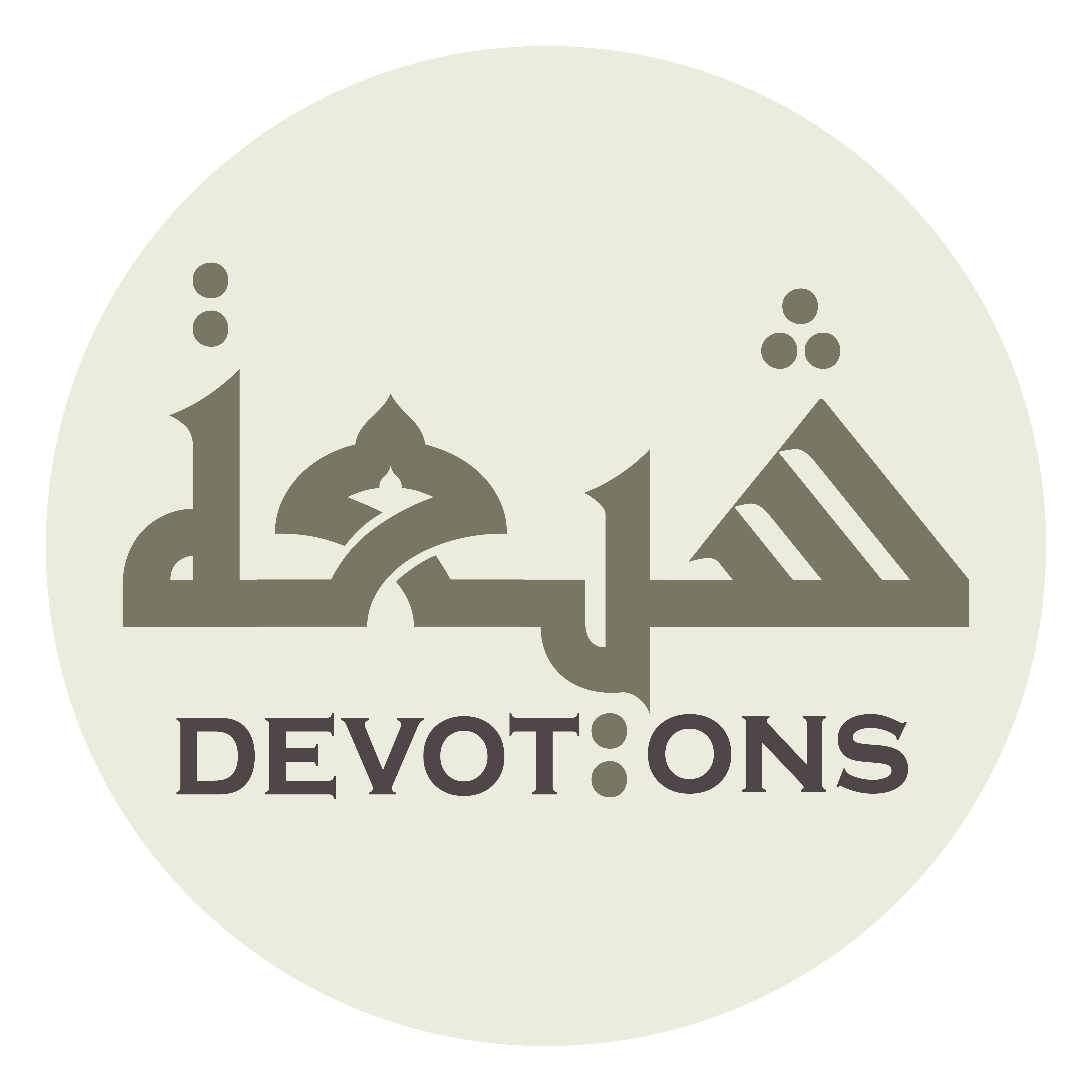 Dua 1 after Iqamah
يَا مُحْسِنُ قَدْ اَتَاكَ الْمُسِيْءُ
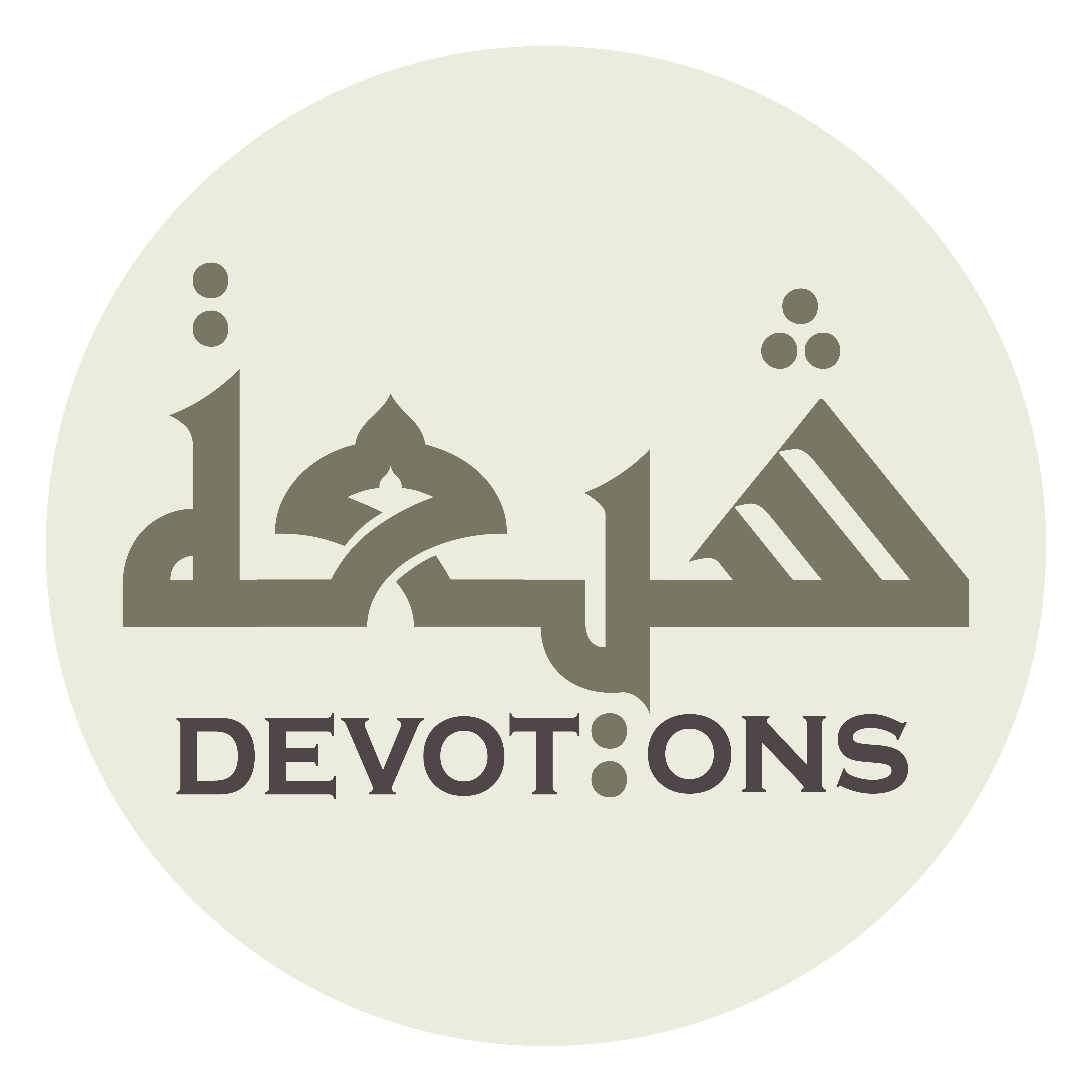 يَا مُحْسِنُ قَدْ اَتَاكَ الْمُسِيْءُ

yā muḥsinu qad atākal musī

O the One who does Good the evil doer has come to You
Dua 1 after Iqamah
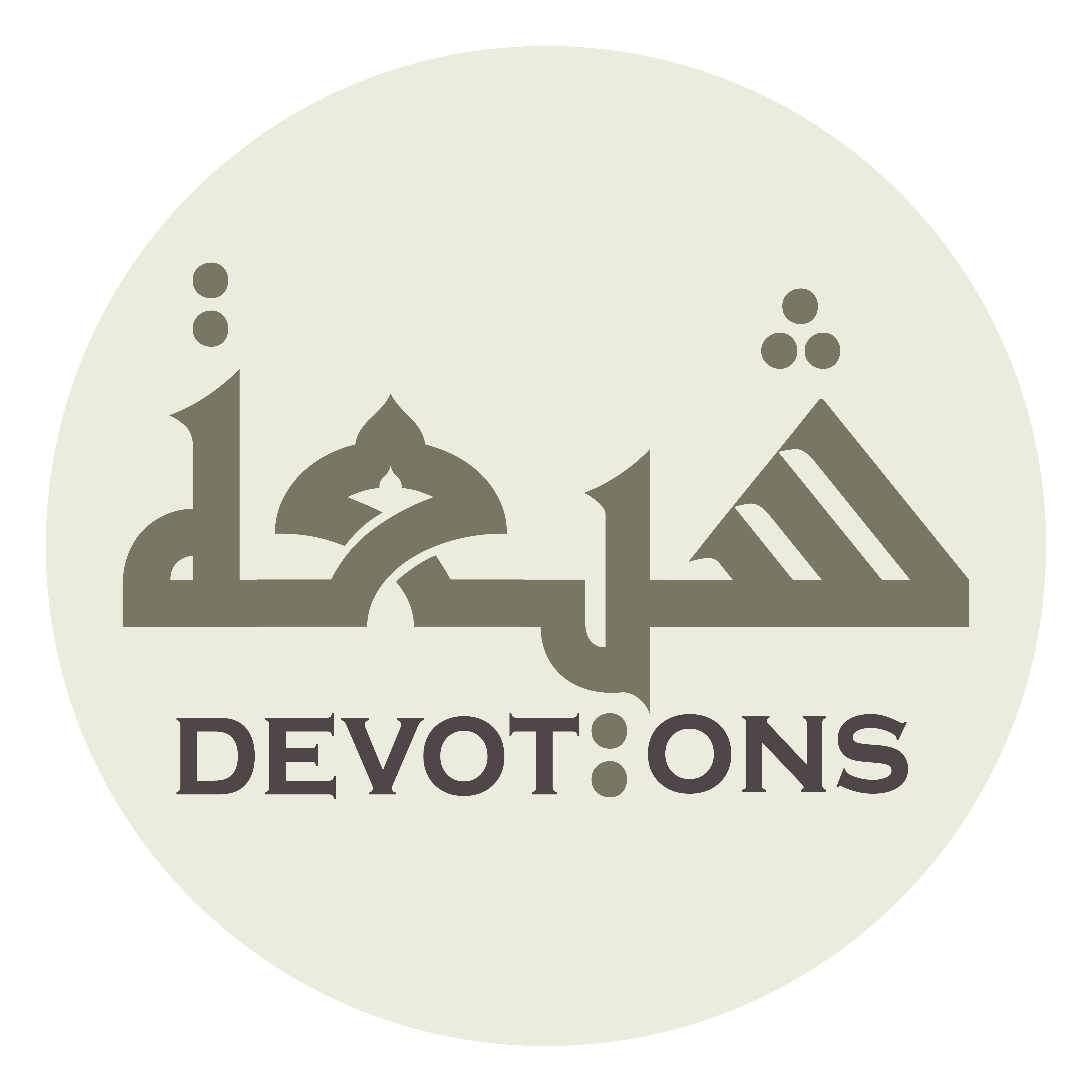 وَقَدْ اَمَرْتَ الْمُحْسِنُ

waqad amar-tal muḥsin

and You have ordered the doer of good
Dua 1 after Iqamah
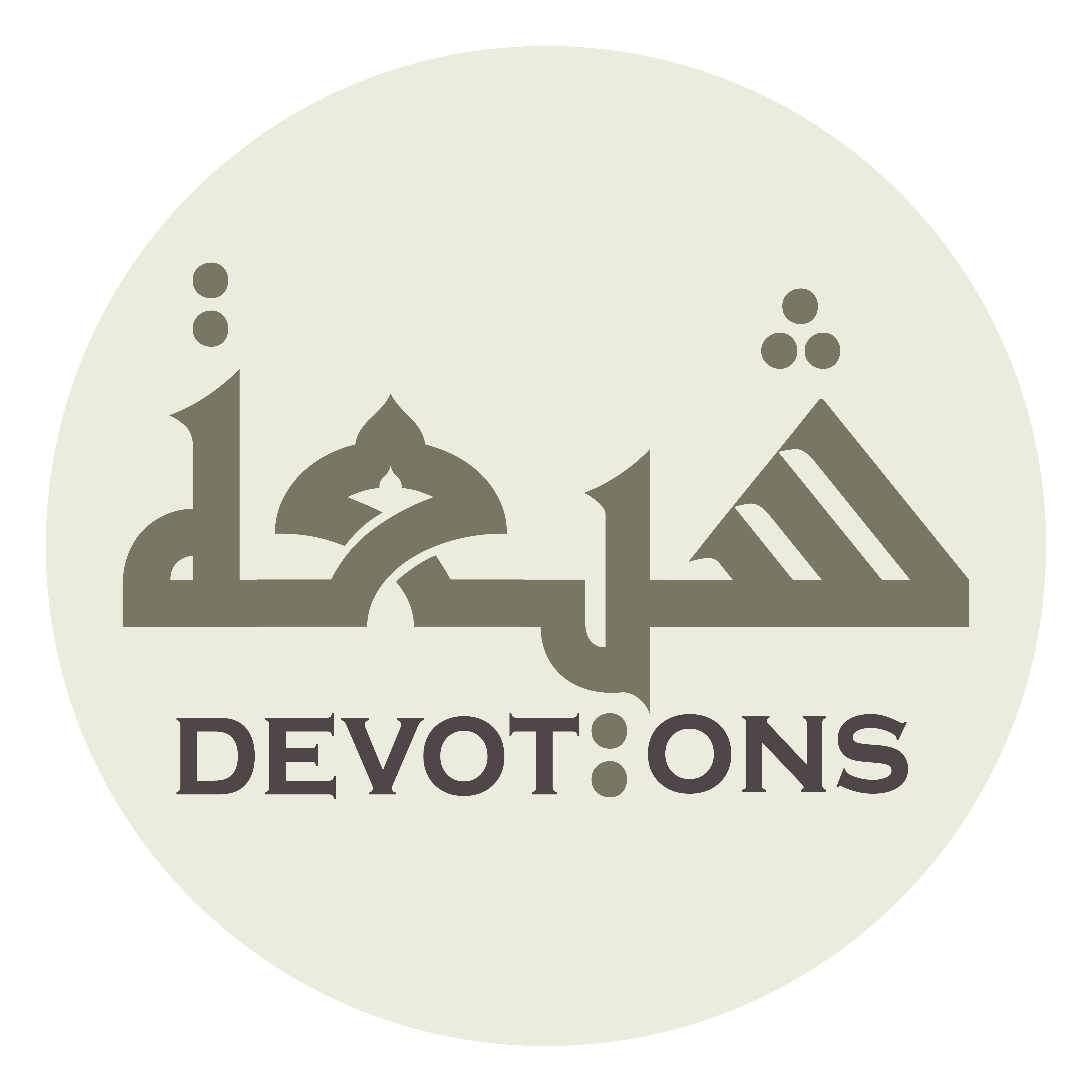 اَنْ يَتَجَاوَزَ عَنِ الْمُسِيْءُ

an yatajāwaza `anil musī

that he overlook the evil doer
Dua 1 after Iqamah
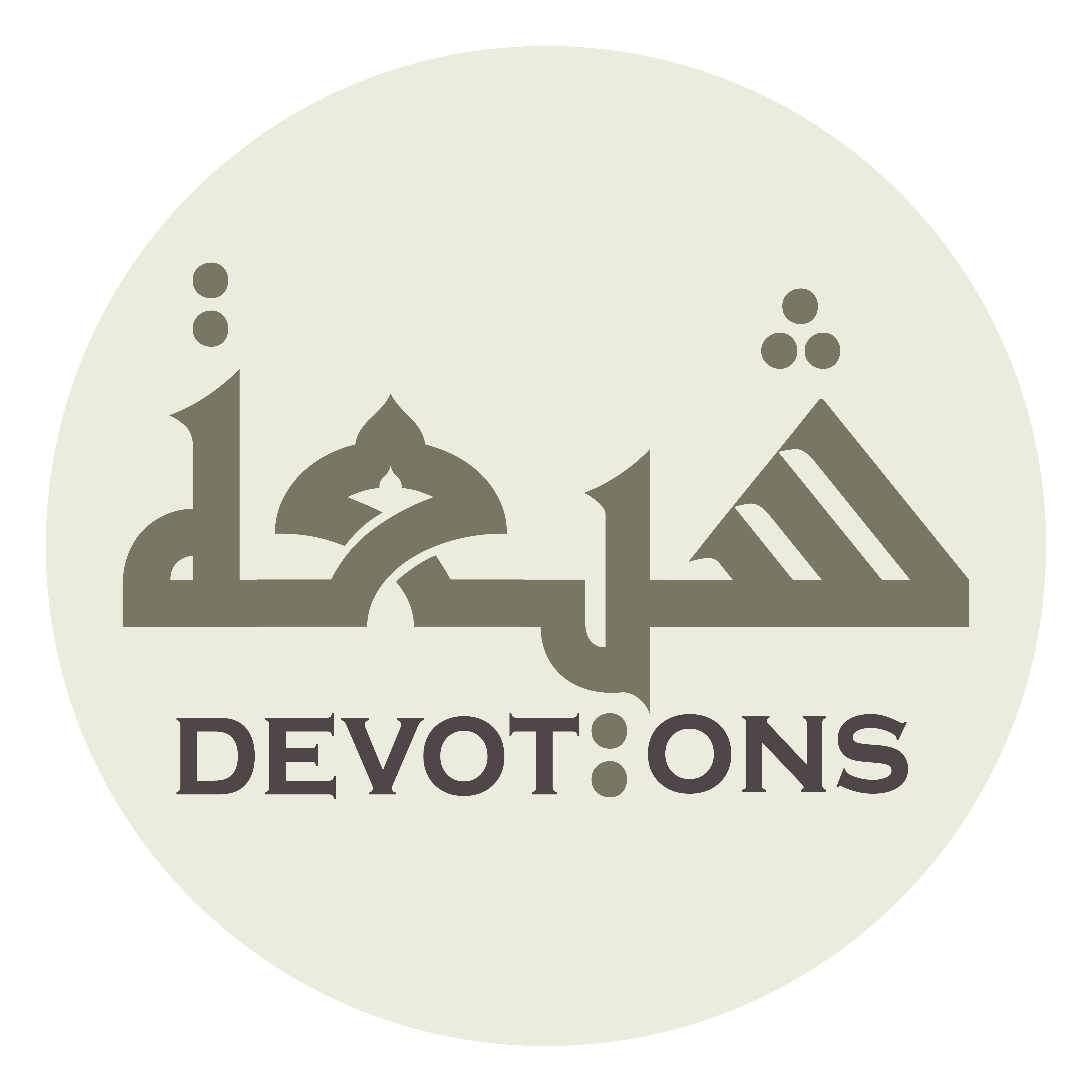 وَاَنْتَ الْمُحْسِنُ وَاَنَا الْمُسِيْءُ

wa-antal muḥsinu wa-anal musī

You are the doer of Good and I am the evil doer
Dua 1 after Iqamah
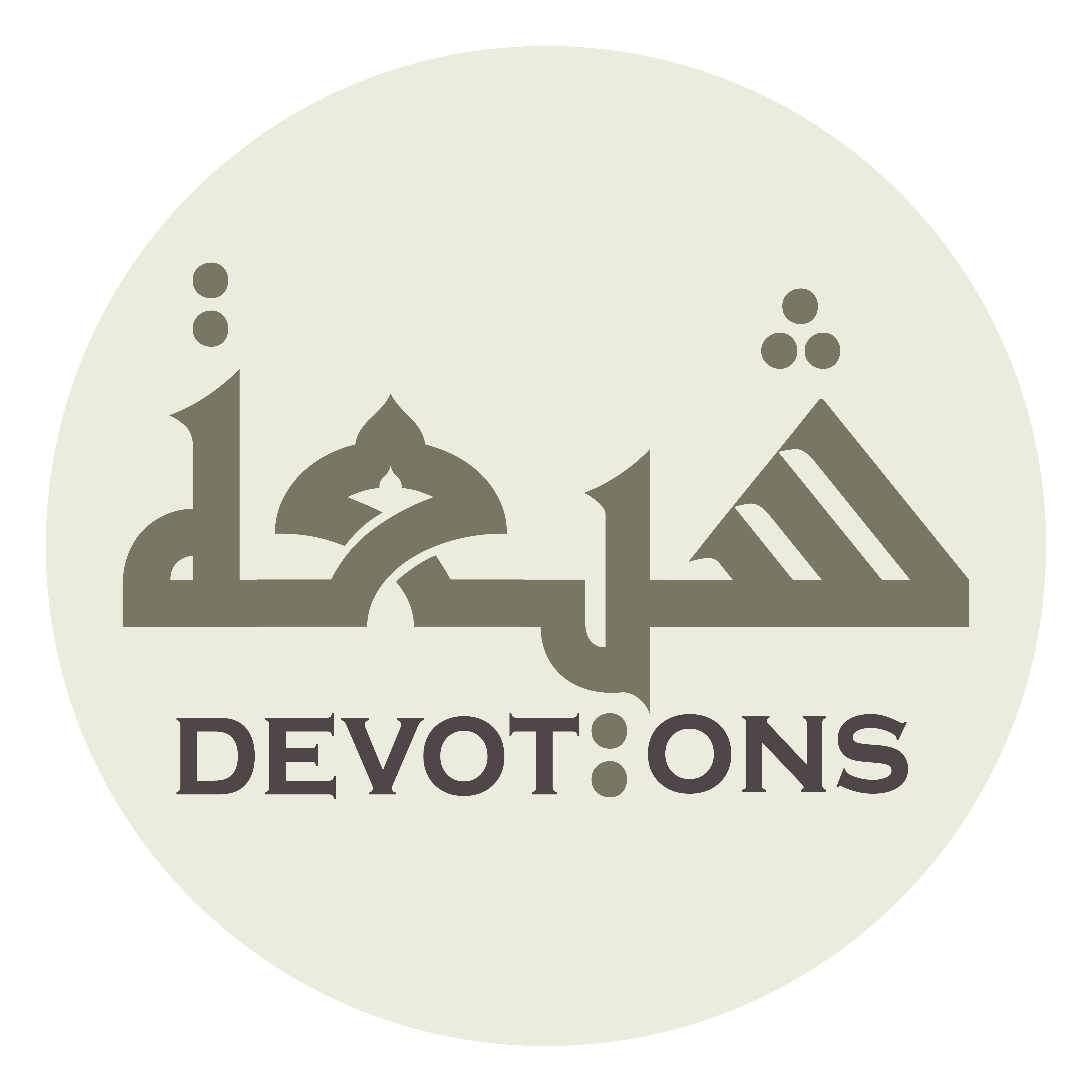 فَصَلِّ عَلَى مُحَمَّدٍ وَّآلِ مُحَمَّدٍ

faṣalli `alā muḥammadiw wa-āli muḥammad

So bless Muhammad and the family of Muhammad
Dua 1 after Iqamah
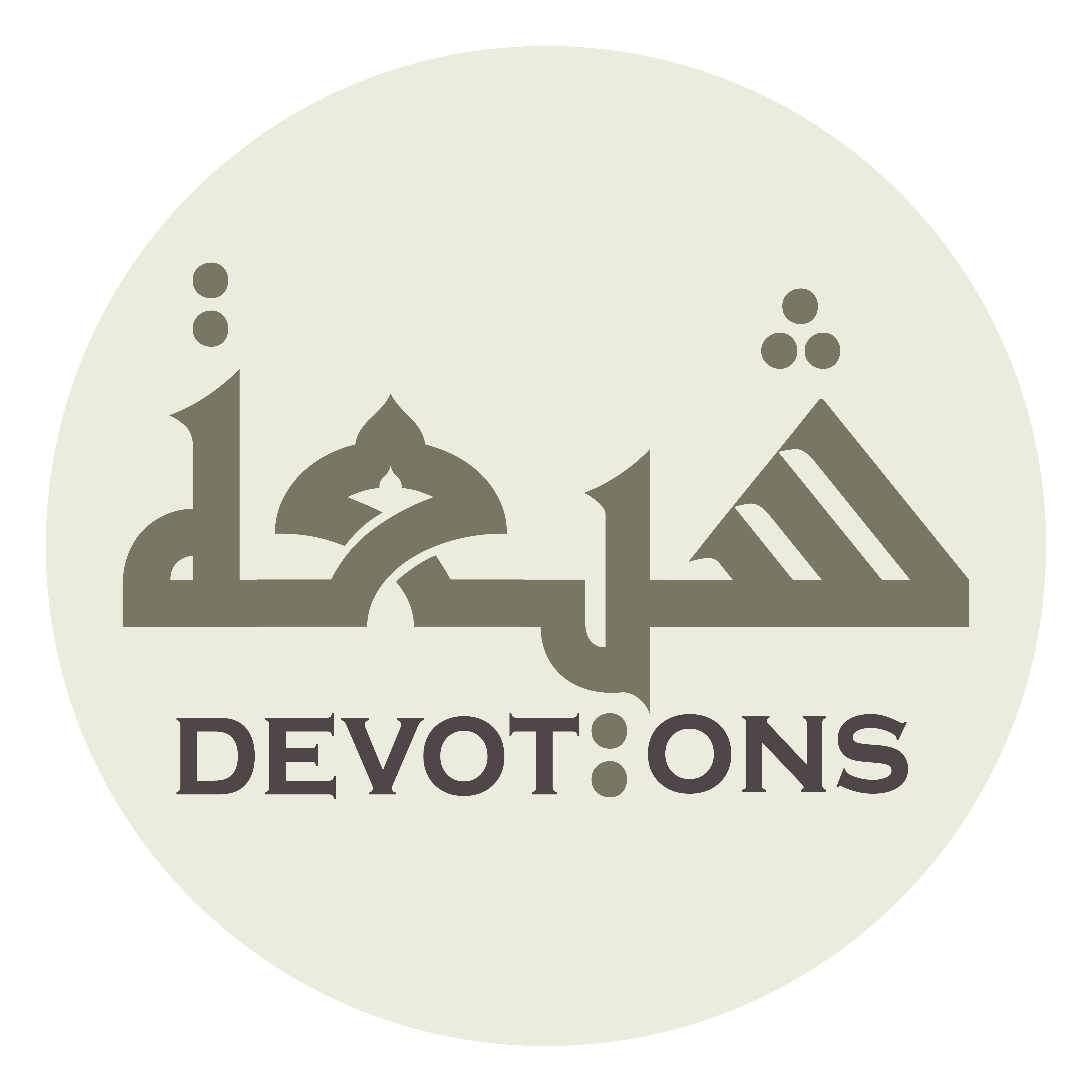 وَتَجَاوَزَ عَنْ قَبِيْحِ مَا تَعْلَمُ مِنِّيْ

watajāwaza `an qabīḥi mā ta`lamu minnī

and overlook the ugliness of what You know from me
Dua 1 after Iqamah